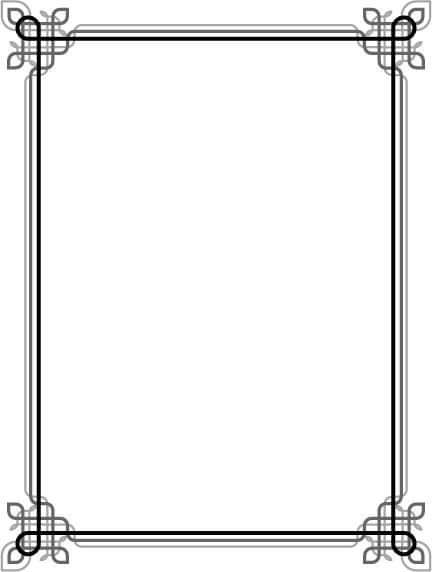 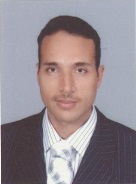 أ.م.د/ طارق عوض يوسف
أستاذ مساعد بقسم هندسة التخطيط العمراني
37
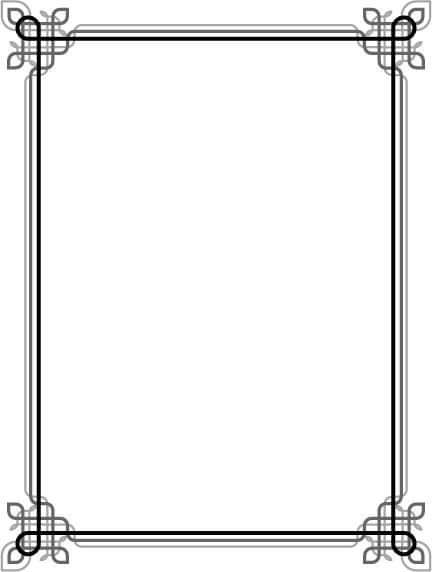 38